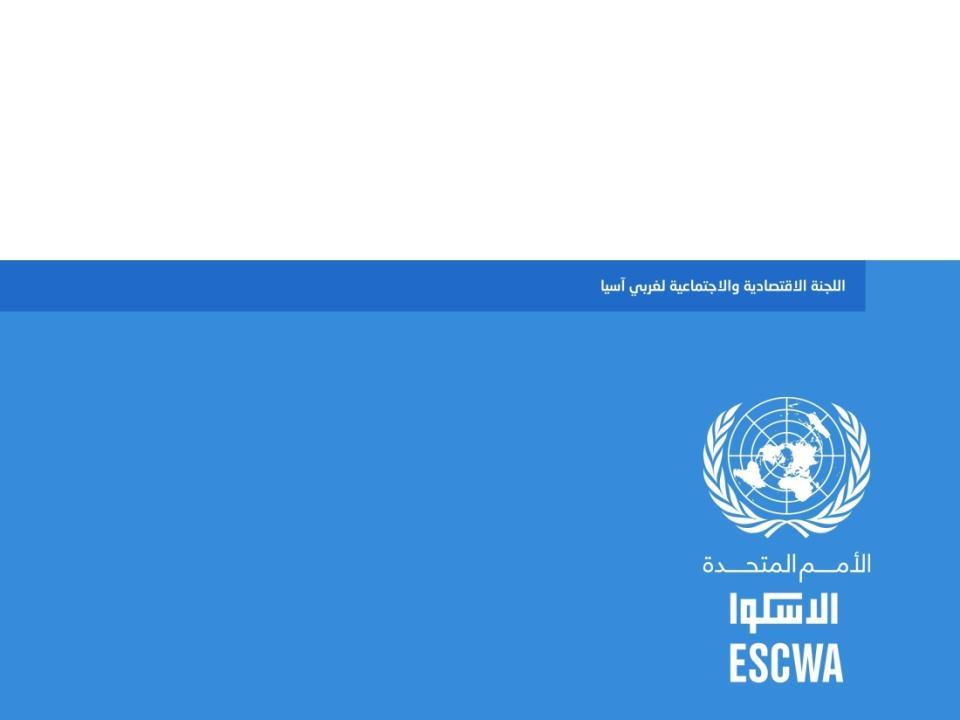 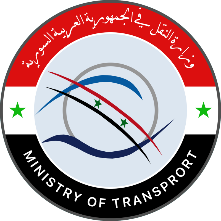 ورشة العمل الفنية حول
”التخطيط الاستراتيجي لتكامل قطاعات النقل المختلفة
 مع التنمية الاقتصادية والاجتماعية “
الجلسة الخامسة
مراجعة مشتركة لأضرار قطاع النقل بعد 2011 والواقع الراهن

د. يعرب بدر
المستشار الإقليمي للنقل واللوجستياتمجموعة الرفاه الاقتصادي المشترك 
دمشق، وزارة النقل، الخميس 24 آذار/ مارس 2022
المحتويات
أولاً-	الاقتصاد السوري والتجارة الخارجية حتى عام 2010	
ثانياً-	تطور مؤشرات النقل 2007-2021 
ثالثاً- 	أضرار قطاع النقل بنتيجة الحرب بعد عام 2011
رابعاً-	مراجعة مشتركة لتوصيات دراسة النقل متعدّد الأنماط 	لعام 2008 انطلاقا من المستجدات بعد 2011
أولا- الاقتصاد السوري والتجارة الخارجية حتى 2010
International trade in goods and services based on UN Comtrade data
https://dit-trade-vis.azurewebsites.net/?reporter=760&type=C&year=2010&flow=2
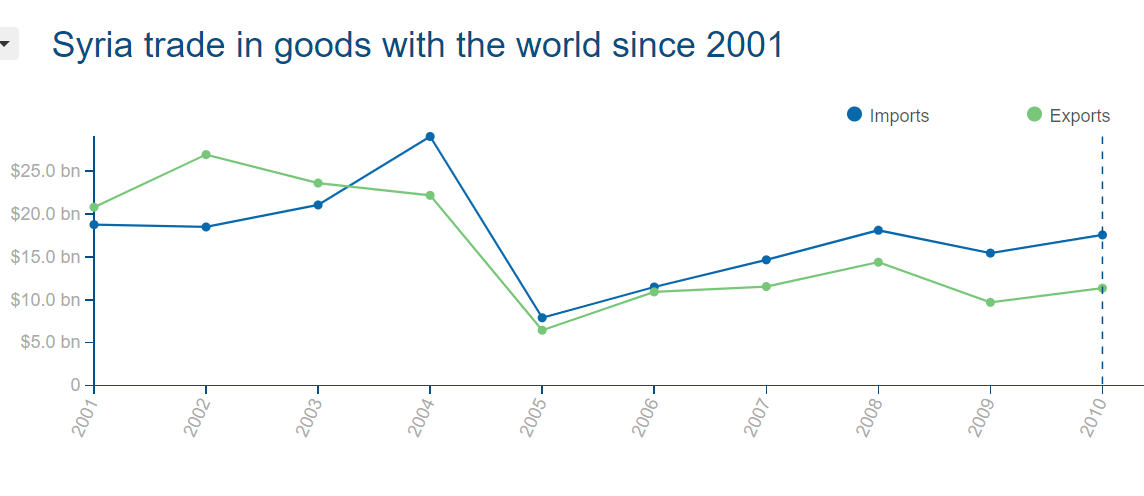 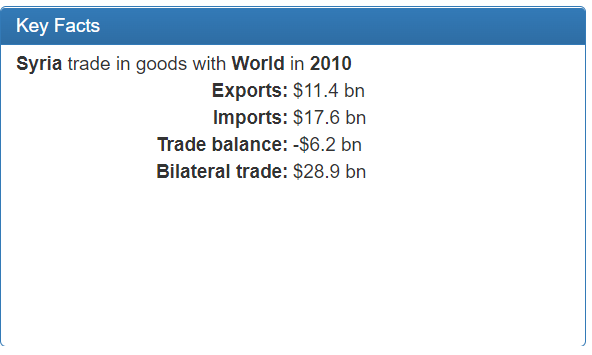 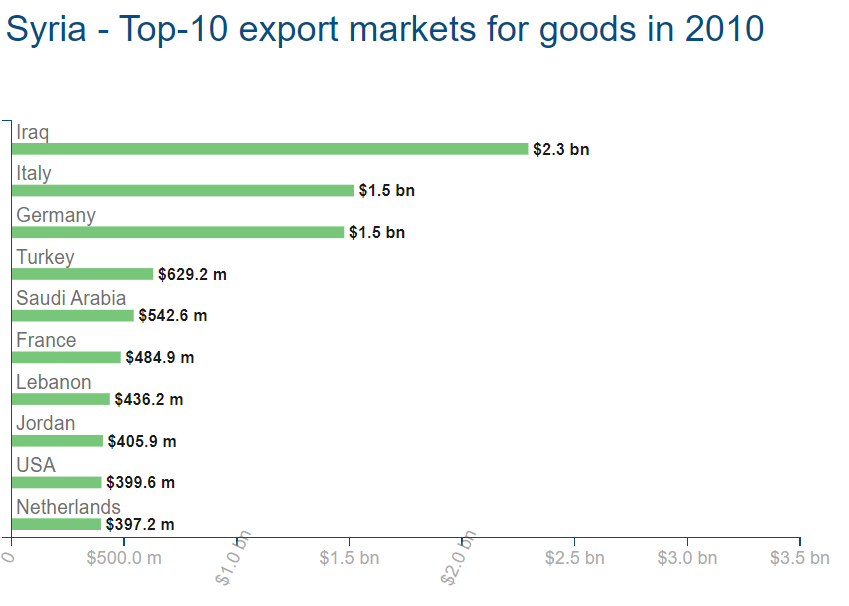 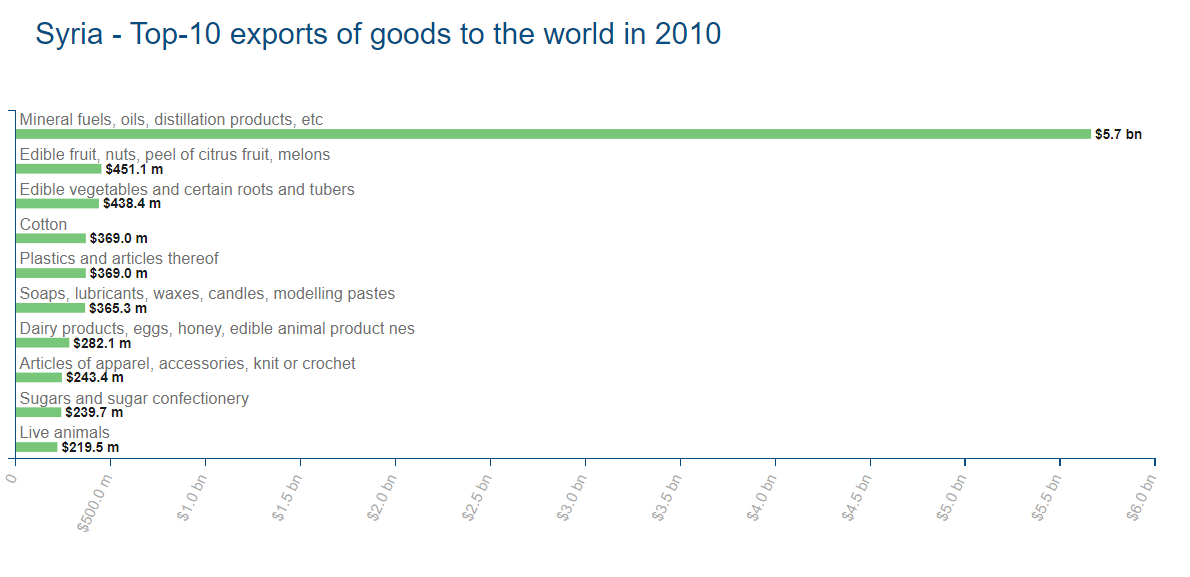 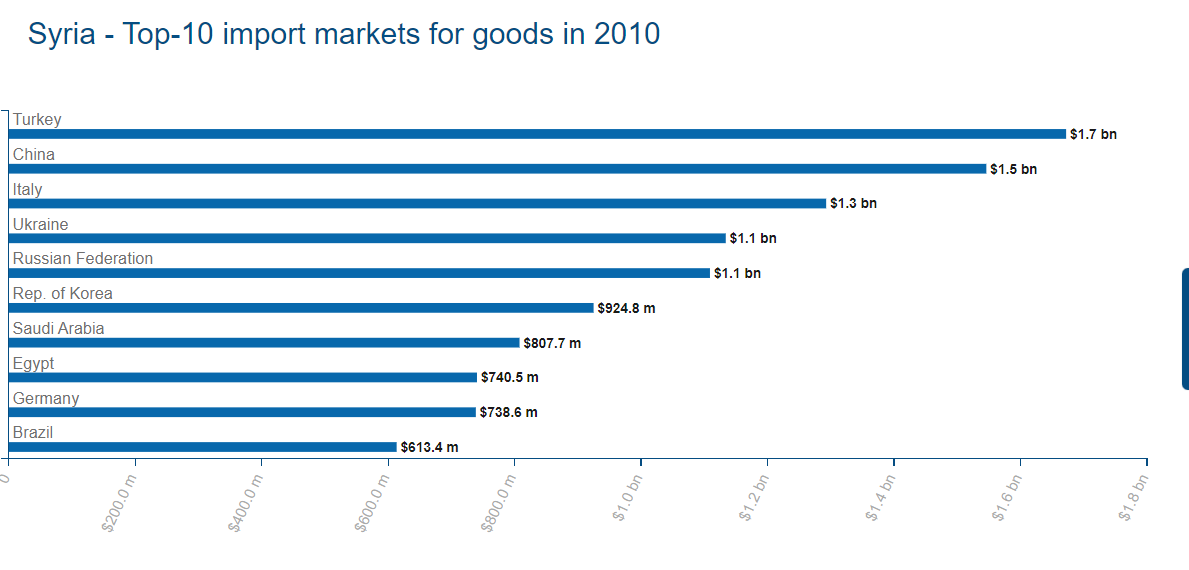 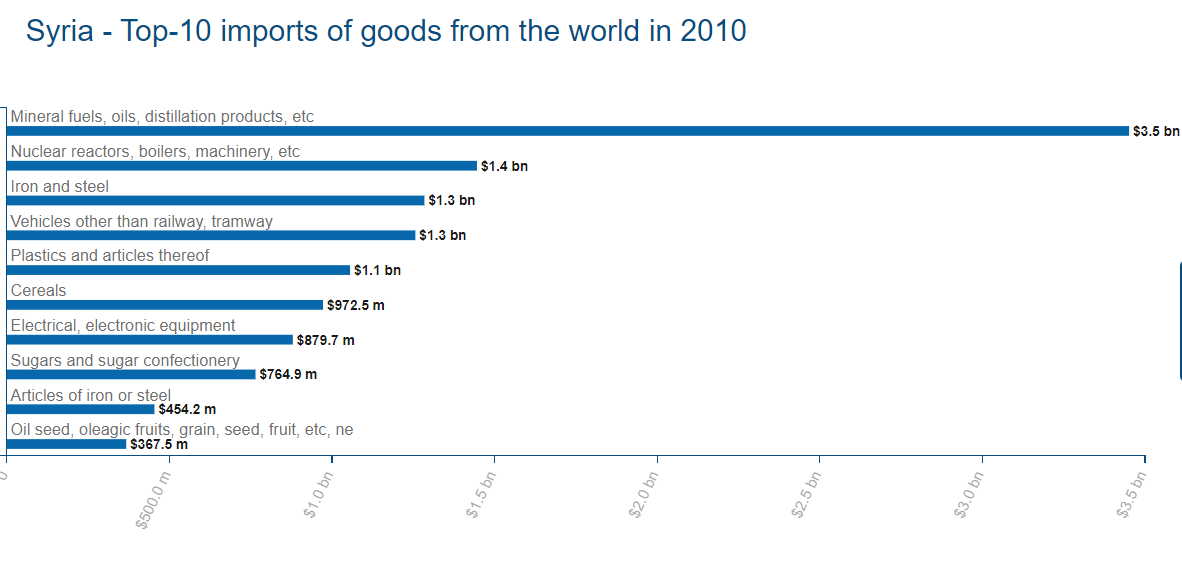 توزّع صادرات سورية عام 2010
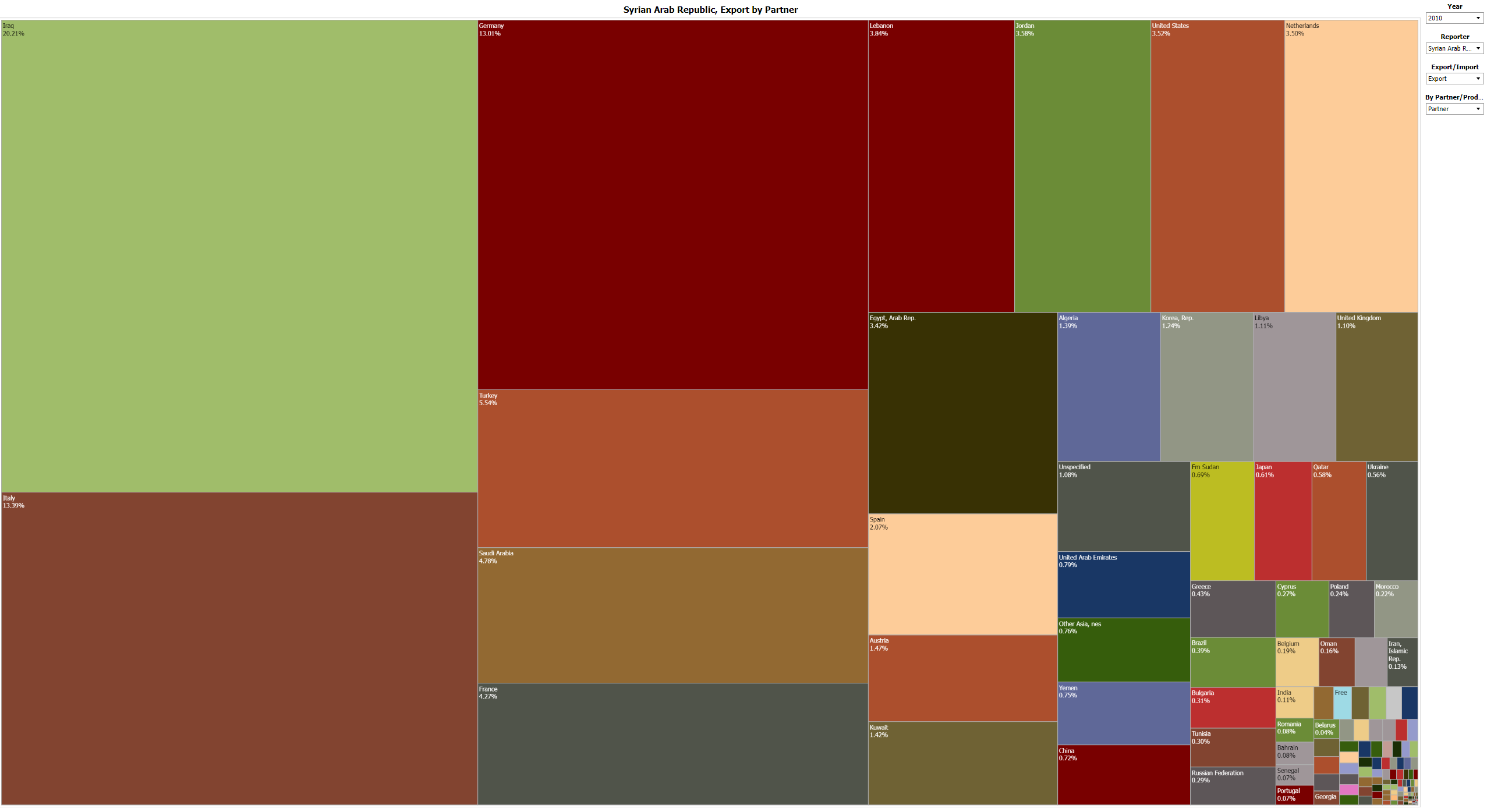 http://wits.worldbank.org/visualization/country-analysis-visualization.html
توزّع واردات سورية عام 2010
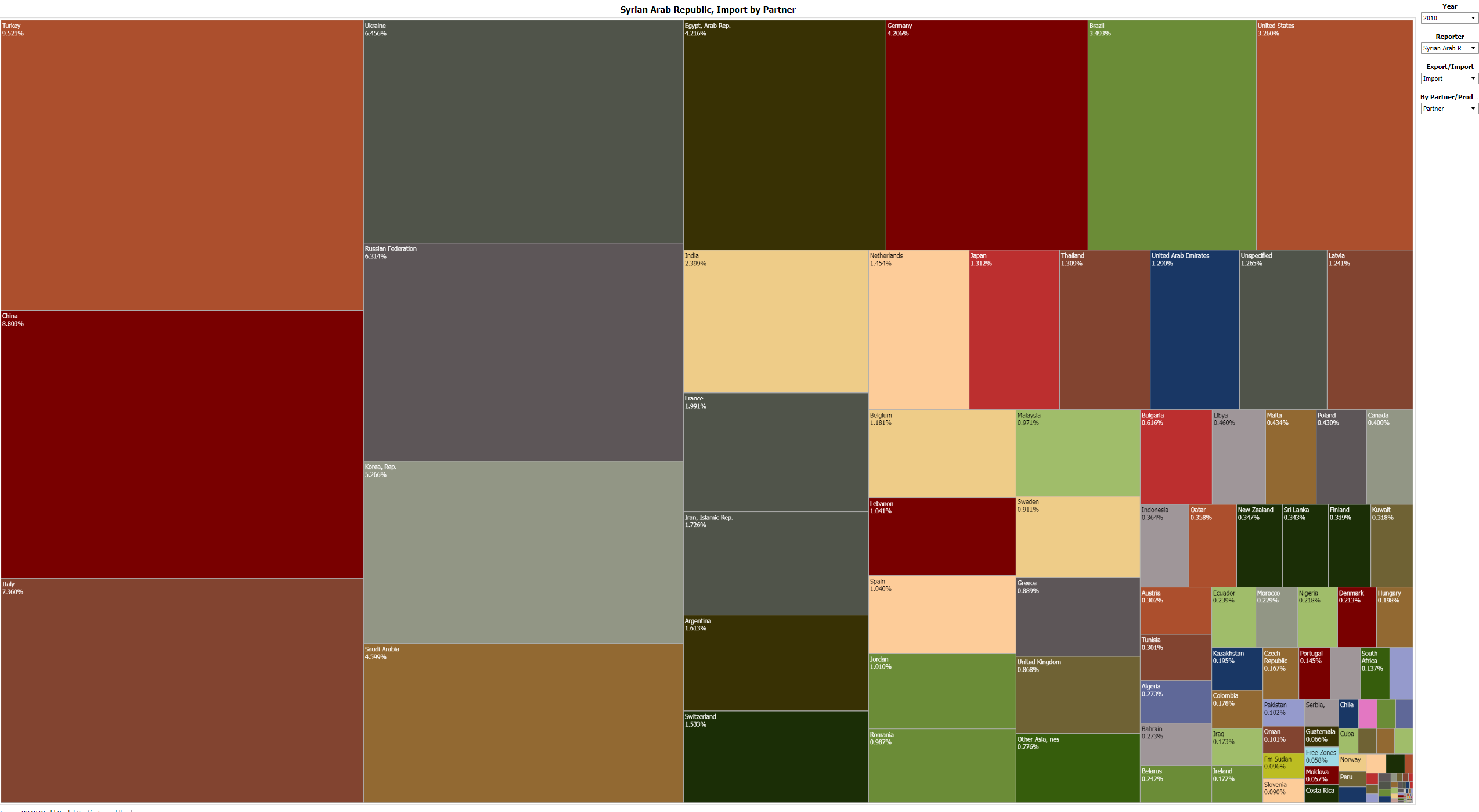 http://wits.worldbank.org/visualization/country-analysis-visualization.html
النسبة عام 2018 لعام 2010 = 46%
المصدر: سوريا بعد ثماني سنوات من الحرب. إسكوا،  كانون الثاني/ يناير 2020
ثانياً- تطور مؤشرات النقل 2007-2021
https://www.mot.gov.sy/web/main.php
المصدر: موقع وزارة النقل ، مؤشرات وأرقام
(يقتضي التنويه أن المقارنة ما بين مؤشرات 2020 ومؤشرات 2010 تأخذ بعين الاعتبار التأثير الإضافي لجائحة الكورونا على انخفاض بعض المؤشرات المتعلقة بنشاطات النقل، لذلك تمت إضافة المقارنة بين عام 2019 وعام 2010)
1- النقل الطرقي
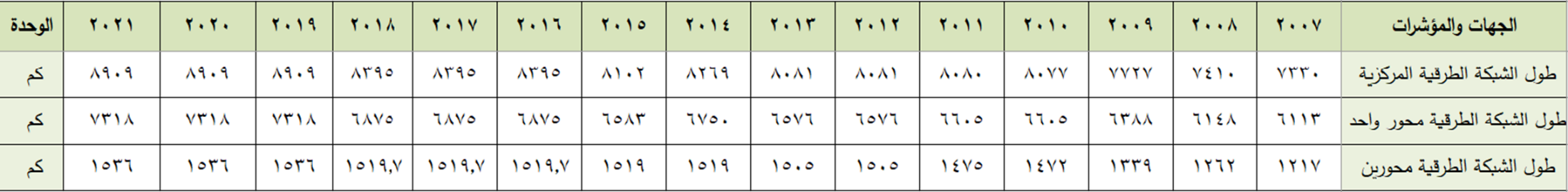 نسبة 2020/2010= 110%
نسبة 2019/2010= 110%
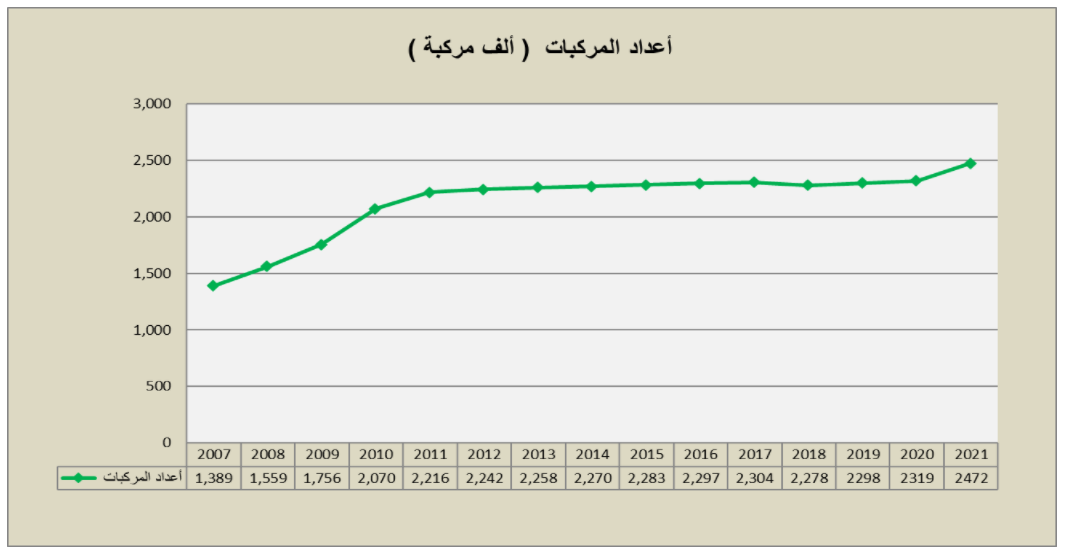 نسبة 2020/2010= 112%
نسبة 2019/2010= 111%
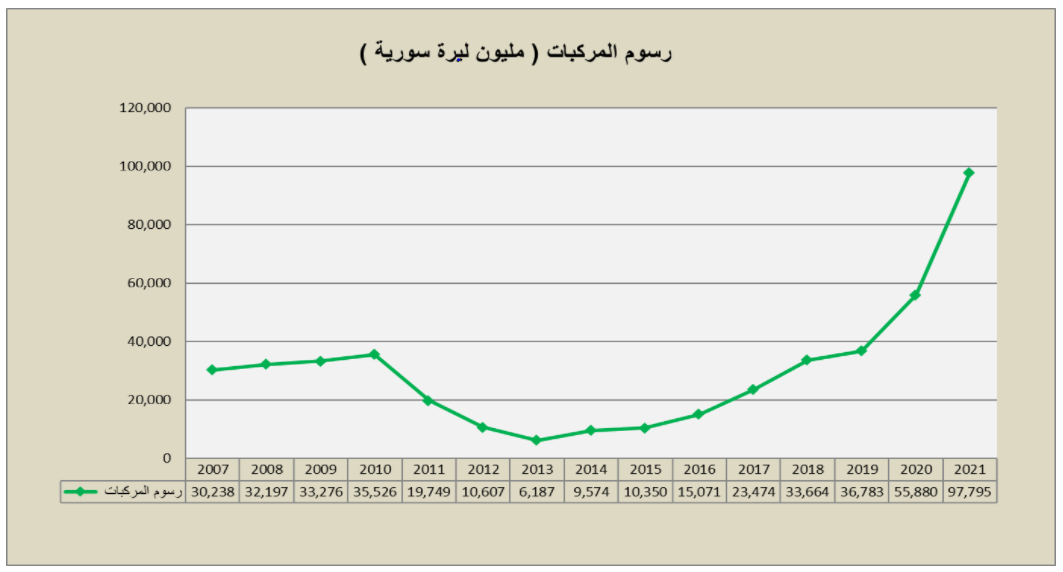 الحصيلة النهائية لإيرادات مديريات النقل لعام 2021 تعادل 123.3 مليار ليرة سورية (123.322,788,742)
نسبة 2019/2010= 103% (بالليرة السورية)
نسبة 2020/2010= 157% (بالليرة السورية)
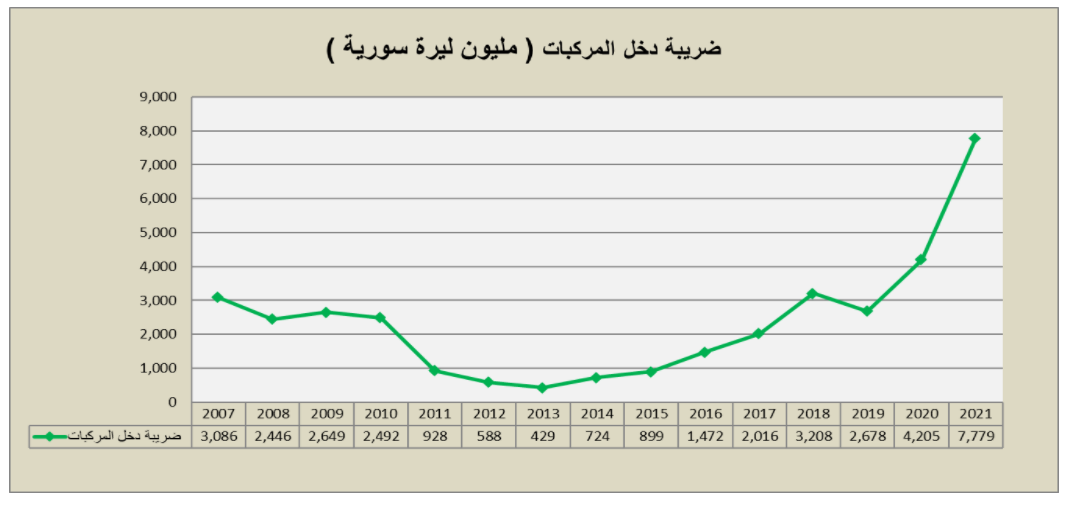 نسبة 2020/2010= 168.7 % (بالليرة السورية)
نسبة 2019/2010= 107.4 % (بالليرة السورية)
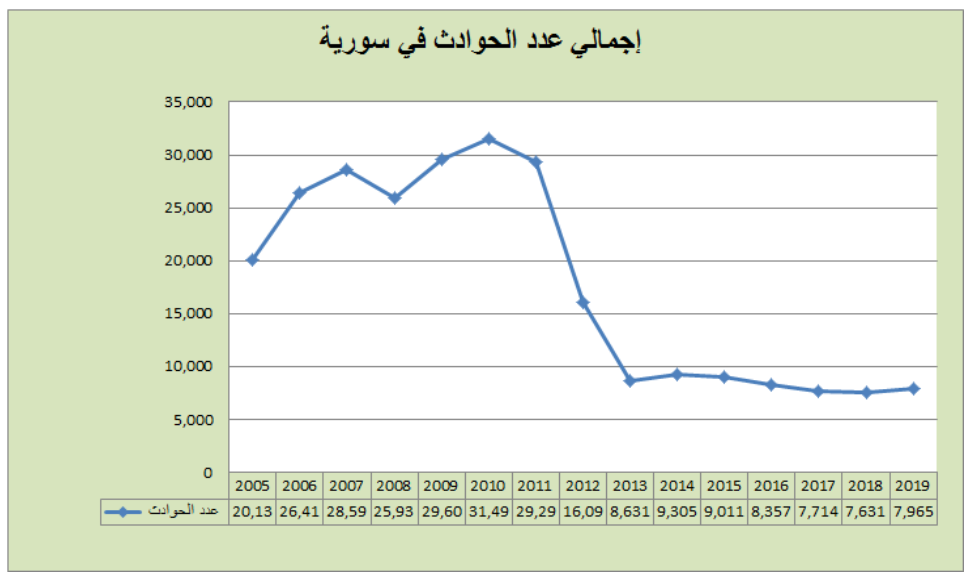 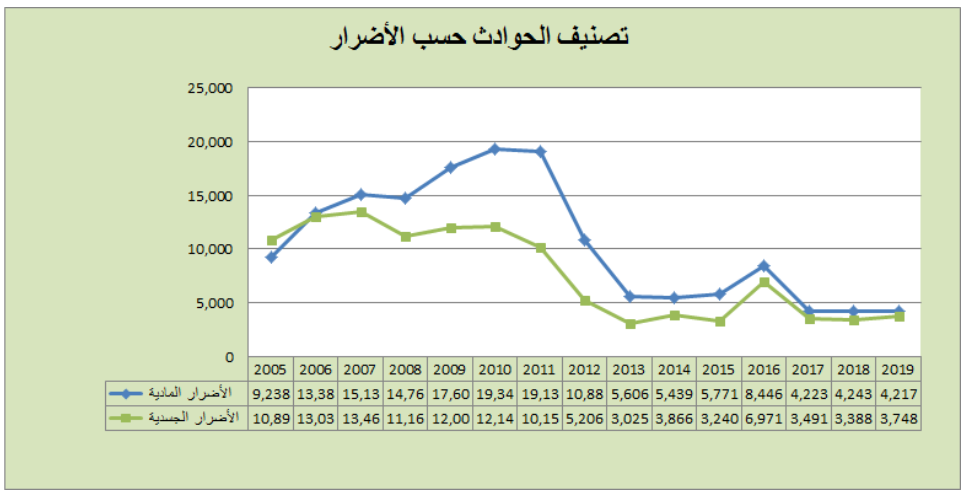 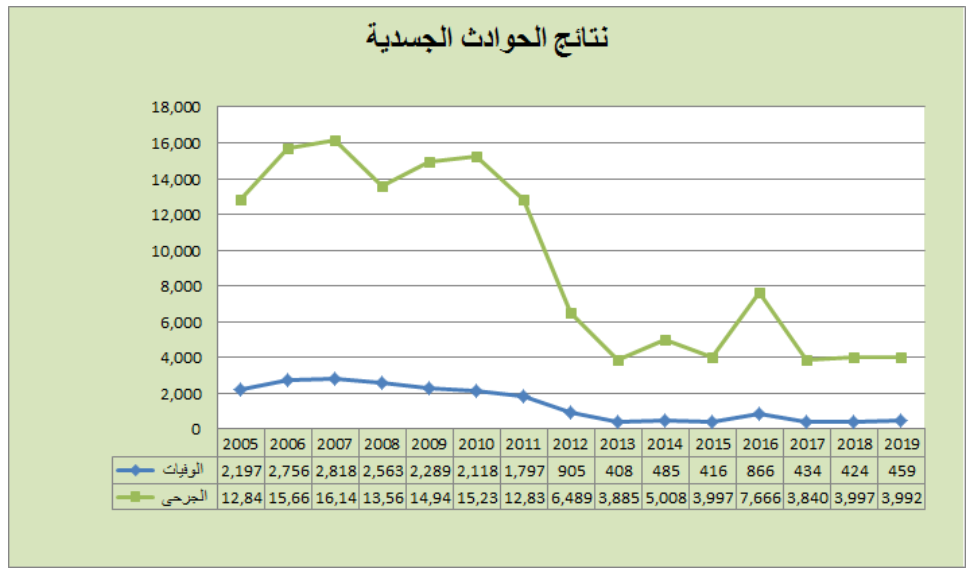 ضرورة  التواصل مع منظمة الصحة الدولية التي تقدّر عدد وفيات صدامات المرور لعام 2016 بـ  4890 وفاة
https://www.who.int/publications/i/item/9789241565684
2- النقل السككي
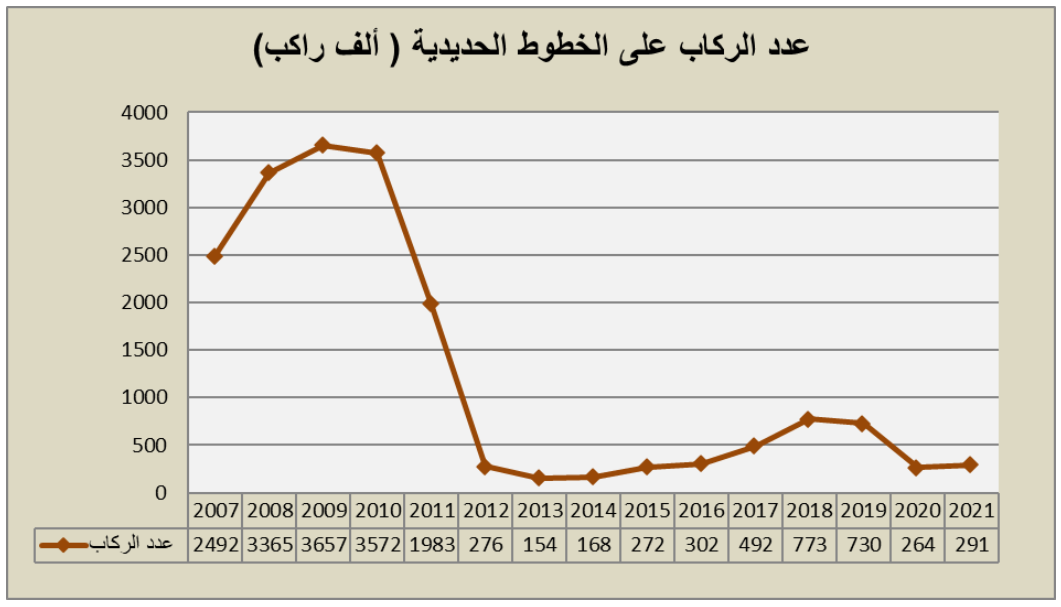 نسبة 2020/2010= 7.4 %
نسبة 2019/2010= 20.4 %
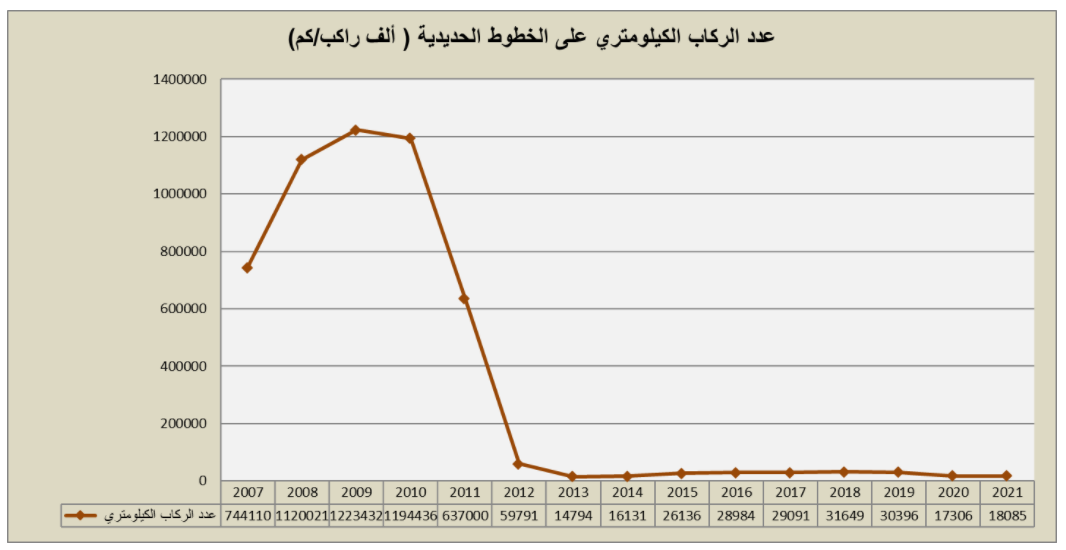 نسبة 2020/2010= 1.4 %
نسبة 2019/2010= 2.5 %
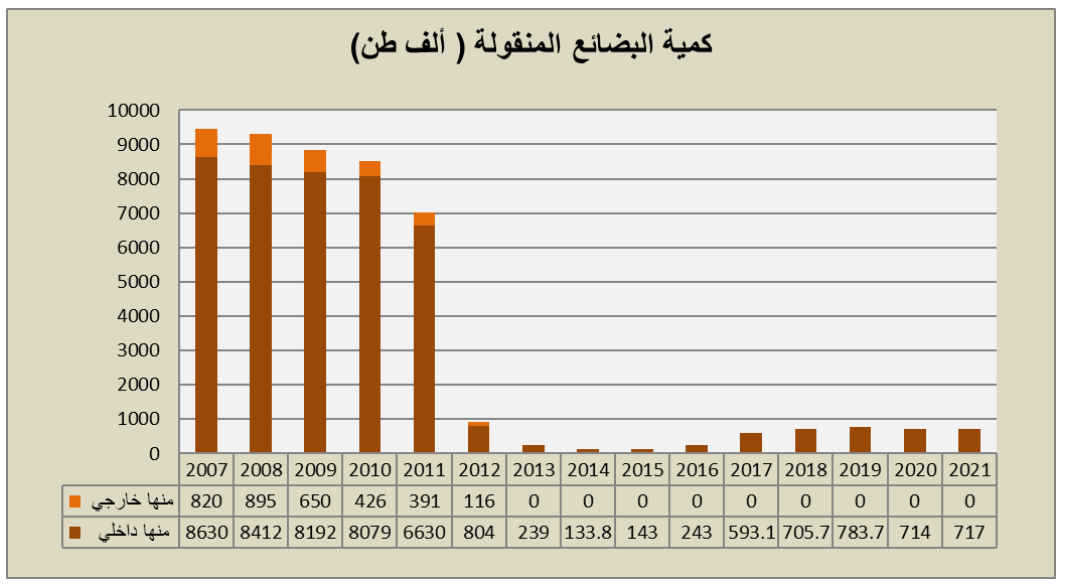 نسبة 2020/2010= 8.4 %
نسبة 2019/2010= 9.2 %
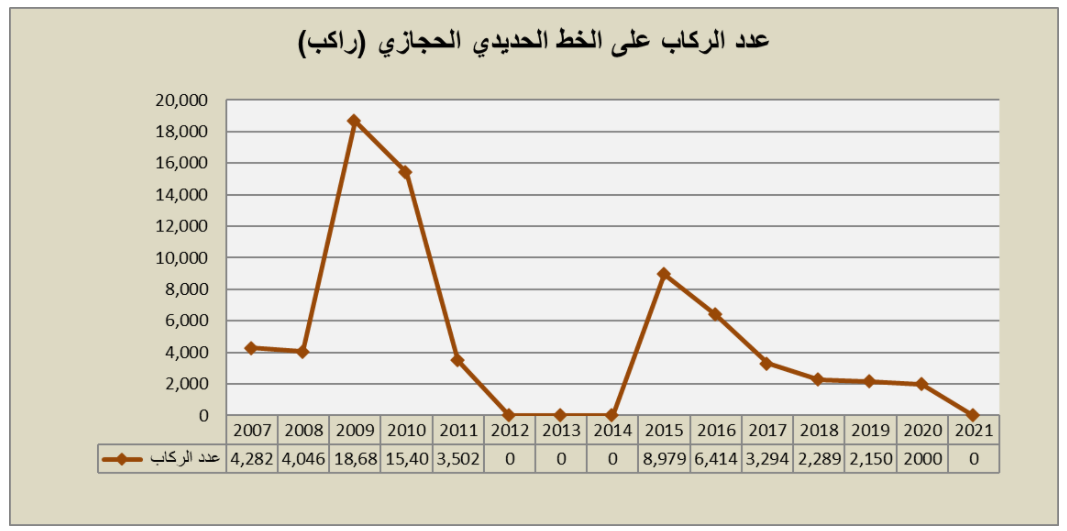 نسبة 2020/2010= 13 %
نسبة 2019/2010= 14 %
3- النقل البحري
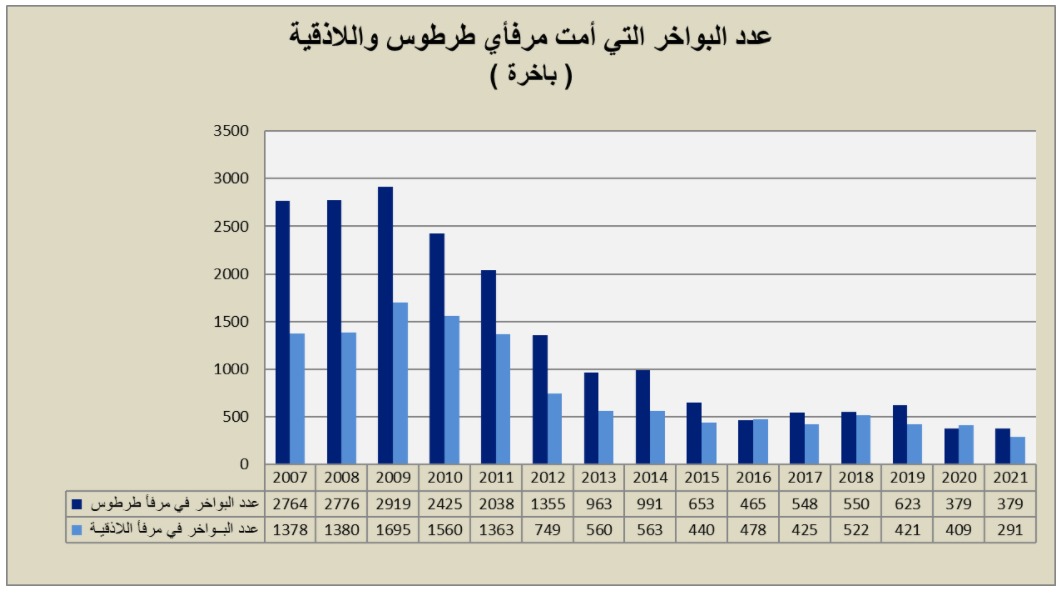 طرطوس= 25.7%
طرطوس= 15.6%
نسبة 2020/2010=
نسبة 2019/2010=
اللاذقية  = 27 %
اللاذقية  = 26.2%
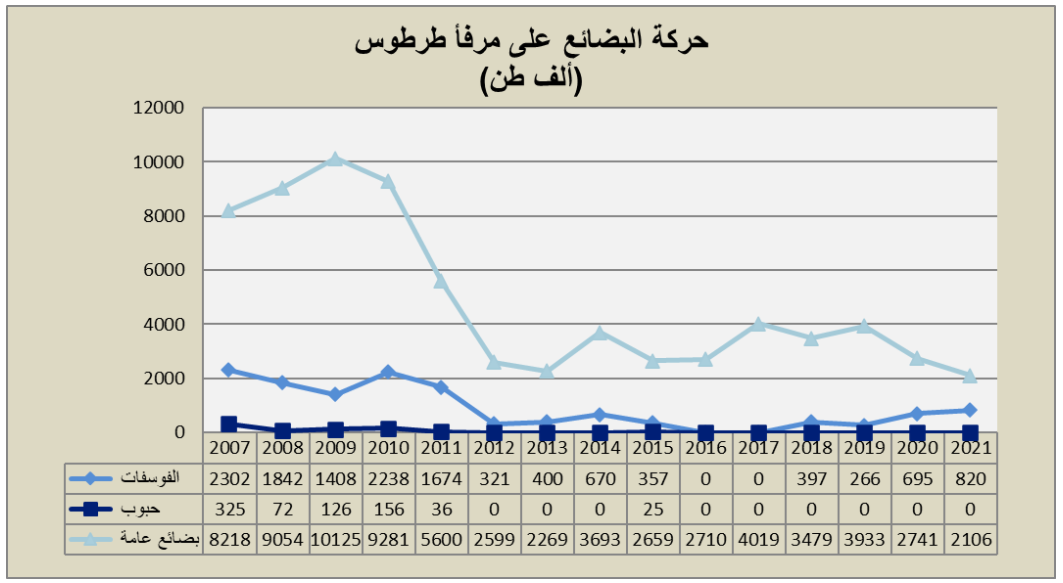 فوسفات	= 11.8 %
نسبة 2019/2010=
فوسفات	= 31.1 %
نسبة 2020/2010=
حبوب  	= 0.00 %
حبوب  	= 0.00 %
بضائع عامّة	= 42.3 %
بضائع عامّة	= 29.5 %
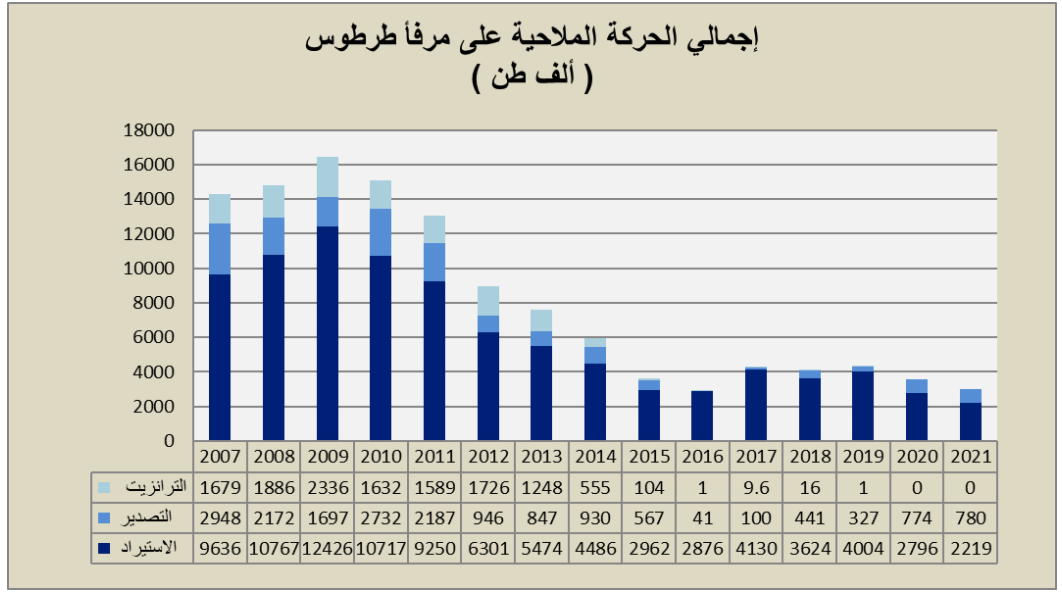 ترانزيت	= 0.00 %
نسبة 2019/2010=
ترانزيت	= 0.00 %
نسبة 2020/2010=
تصدير  	= 11.9 %
تصدير  	= 28.3 %
استيراد	= 37.3 %
استيراد	= 26.1 %
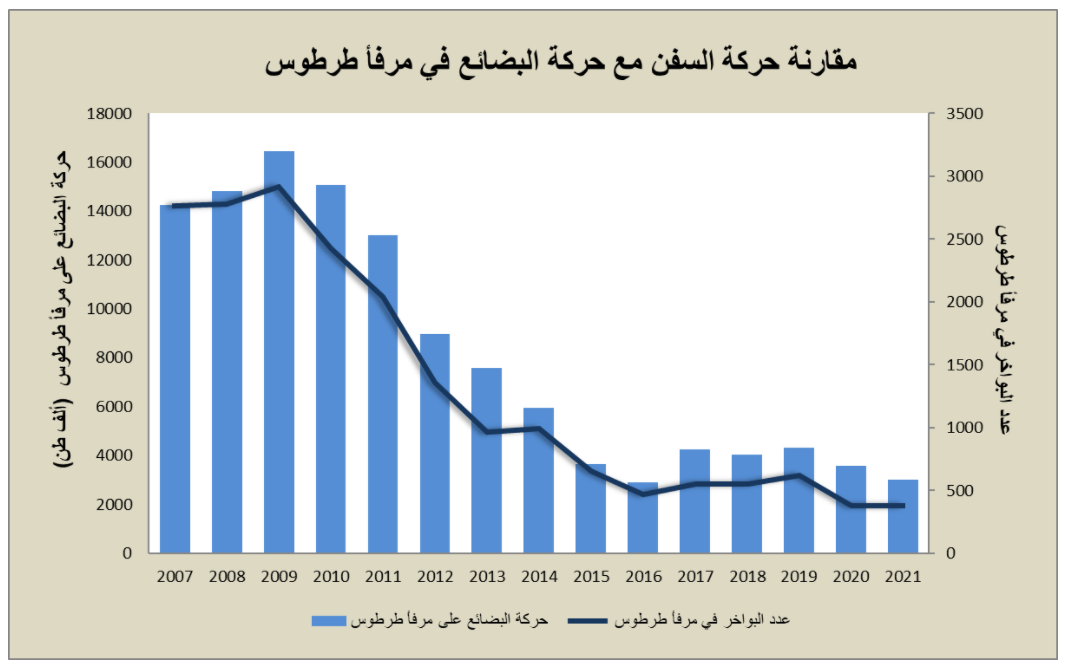 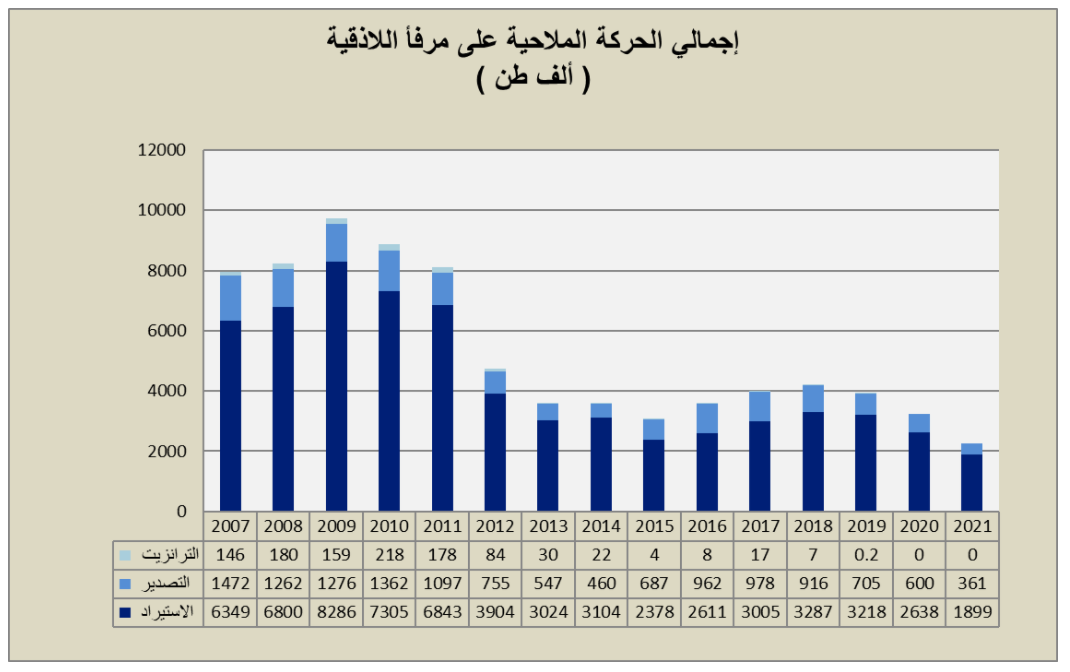 ترانزيت	= 0.00 %
ترانزيت	= 0.00 %
نسبة 2020/2010=
نسبة 2019/2010=
تصدير  	= 51.7 %
تصدير  	= 44.1 %
استيراد	= 44.1 %
استيراد	= 36.1 %
واردة	= 20.4 %
نسبة 2019/2010=
واردة	= 19.8 %
نسبة 2020/2010=
صادرة	= 24.5 %
صادرة	= 26.3 %
واردة	= 55.5 %
نسبة 2019/2010=
واردة	= 40.5 %
نسبة 2020/2010=
صادرة	= 42.4 %
صادرة	= 55.0 %
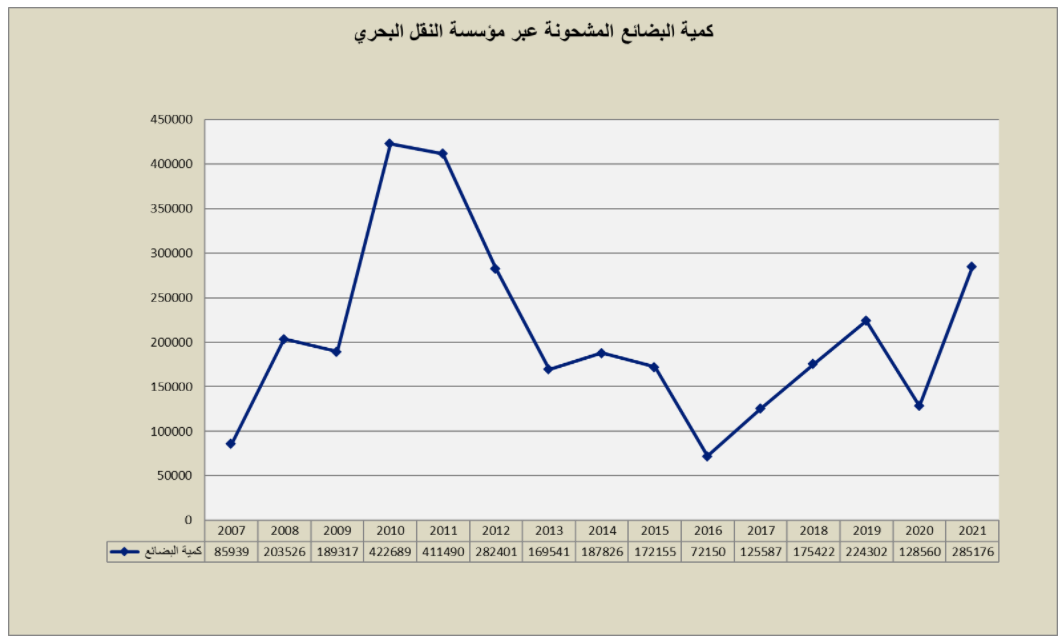 نسبة 2020/2010= 30.4 %
نسبة 2019/2010= 53.0 %
4- النقل الجوّي
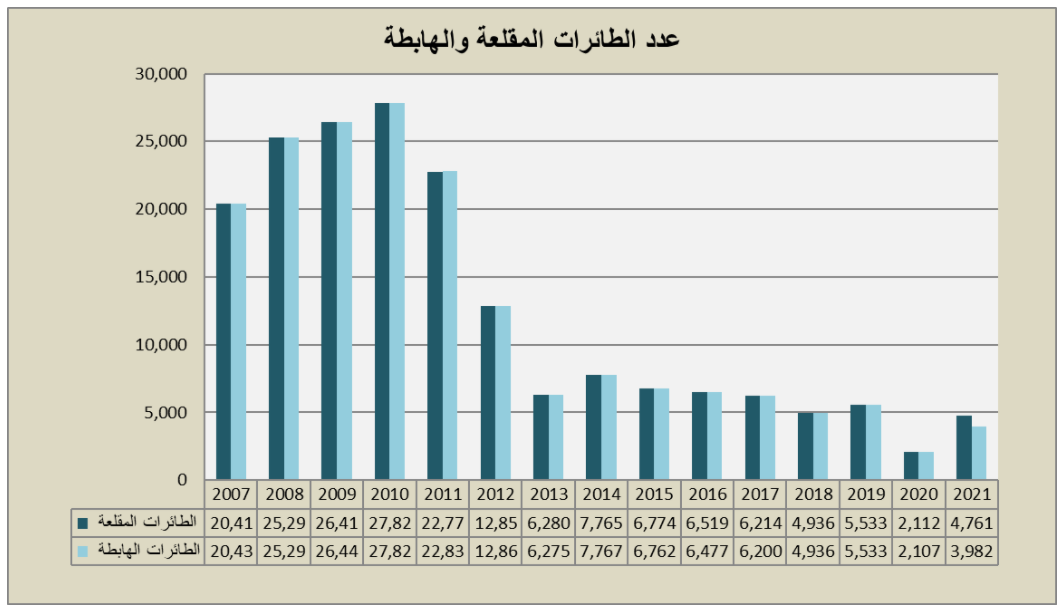 نسبة 2019/2010=
مقلعة	= 19.9 %
مقلعة	= 7.6 %
نسبة 2020/2010=
هابطة	= 19.9 %
هابطة	= 7.6 %
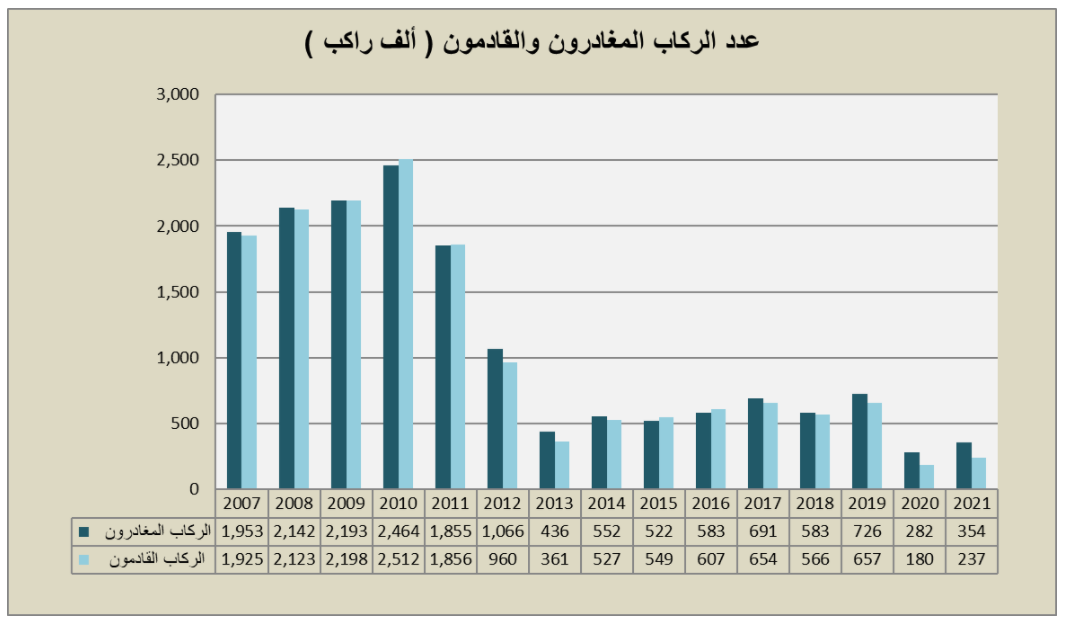 مغادرون	= 29.4 %
نسبة 2019/2010=
مغادرون	= 11.4 %
نسبة 2020/2010=
قادمون	= 7.2 %
قادمون	= 26.1 %
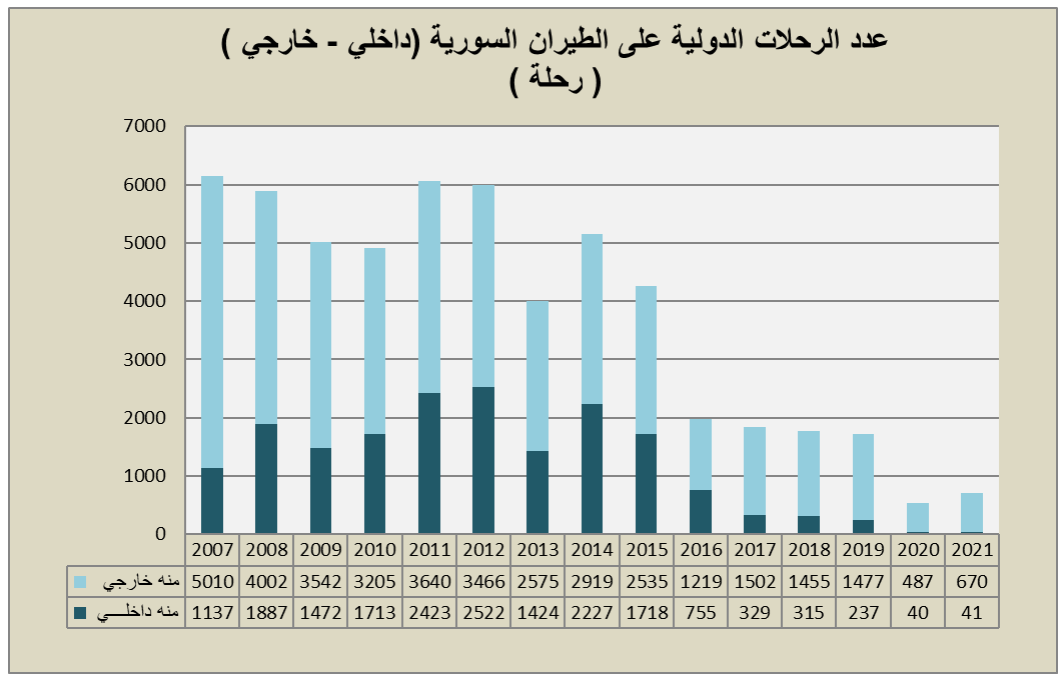 خارجي	= 15.2 %
نسبة 2020/2010=
خارجي	= 46.1 %
نسبة 2019/2010=
داخلي	= 2.3 %
داخلي	= 13.8 %
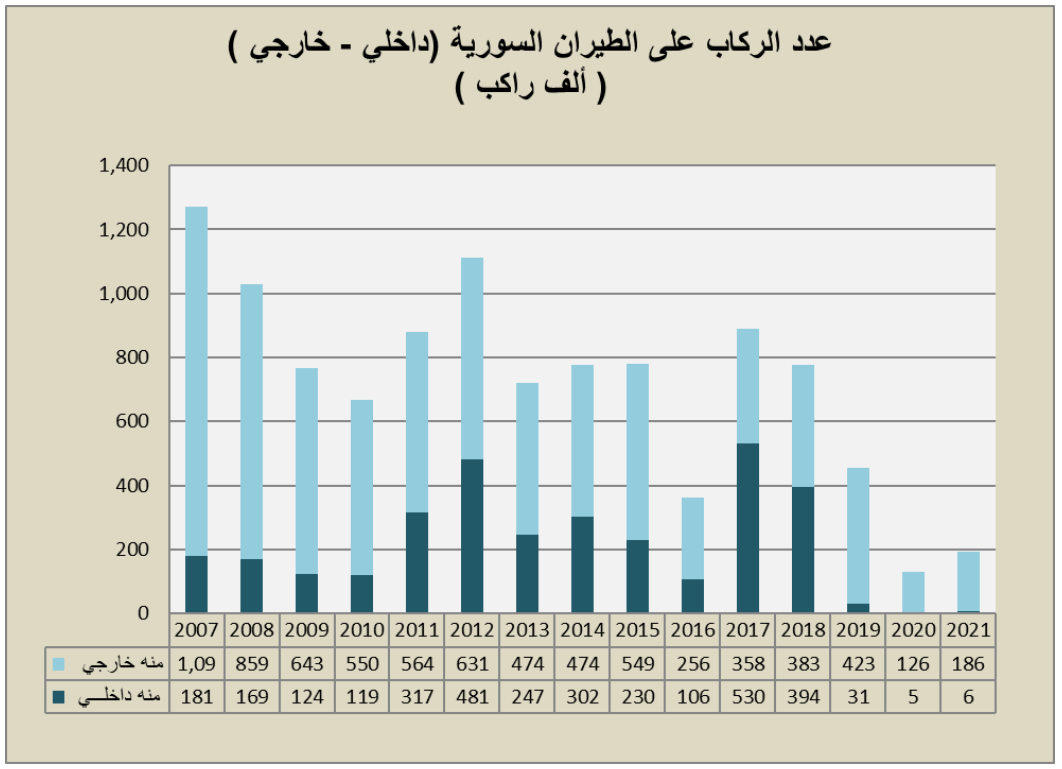 خارجي	= 76.9 %
خارجي	= 22.9 %
نسبة 2020/2010=
نسبة 2019/2010=
داخلي	= 4.2 %
داخلي	= 26.0 %
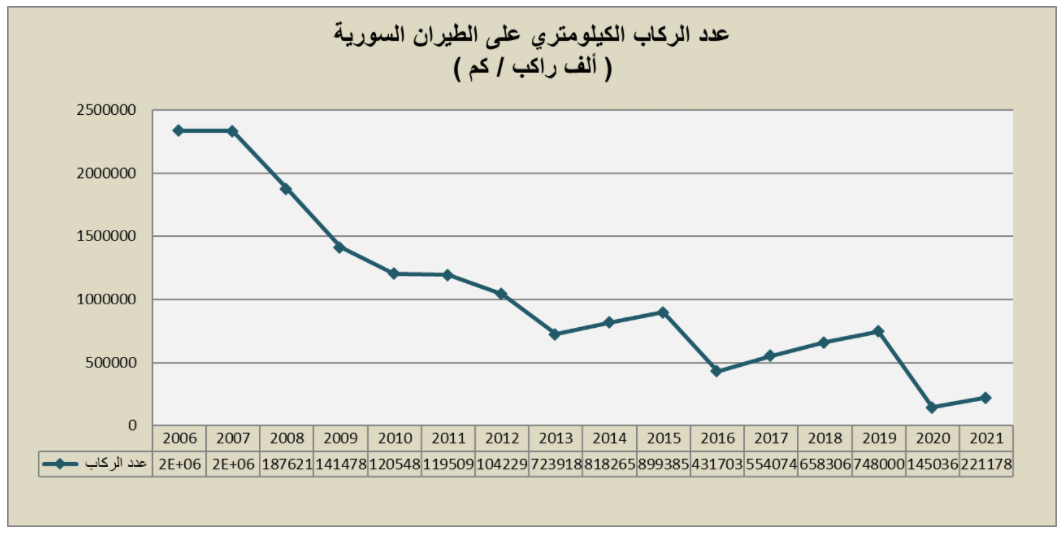 نسبة 2020/2010= 12%
نسبة 2019/2010= 62%
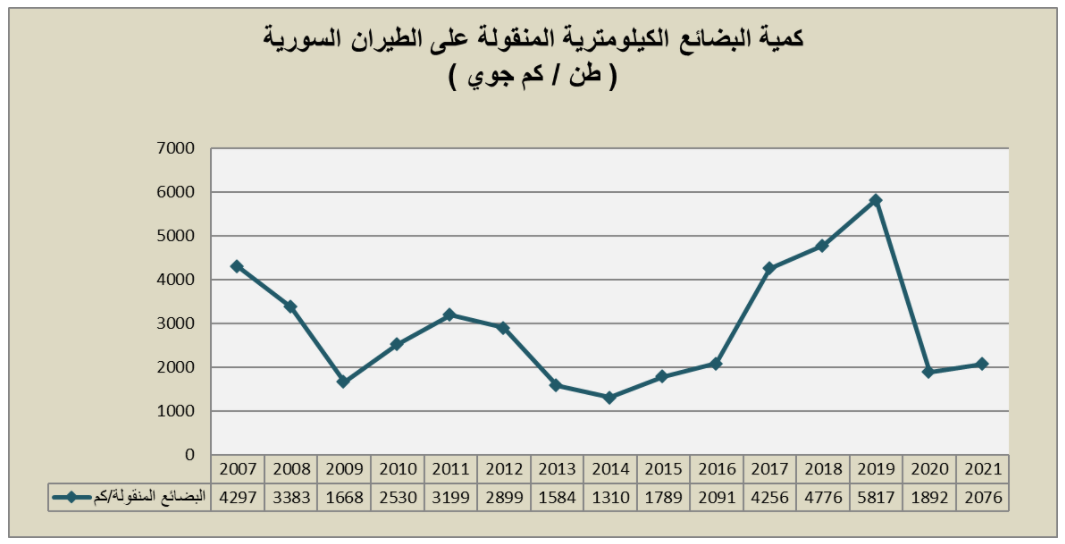 نسبة 2020/2010= 74.8% (تفسير؟) هبوط بسبب جائحة كوفيد-19
نسبة 2019/2010= 229.9% (تفسير زيادة كمية البضائع الكيلومترية المنقولة عام 2019)
5- أعداد العاملين
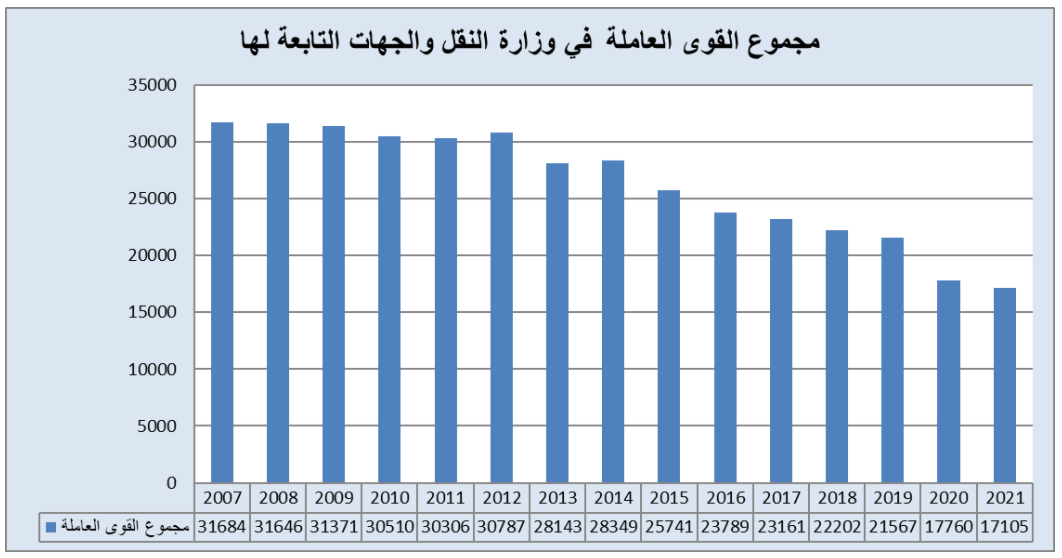 نسبة 2019/2010= 70.7 %
نسبة 2020/2010= 58.2 %
(ضرورة الأخذ بعين الاعتبار لخروج شركات النقل الداخلي والشركة العامة للطرق من ملاك وزارة النقل )
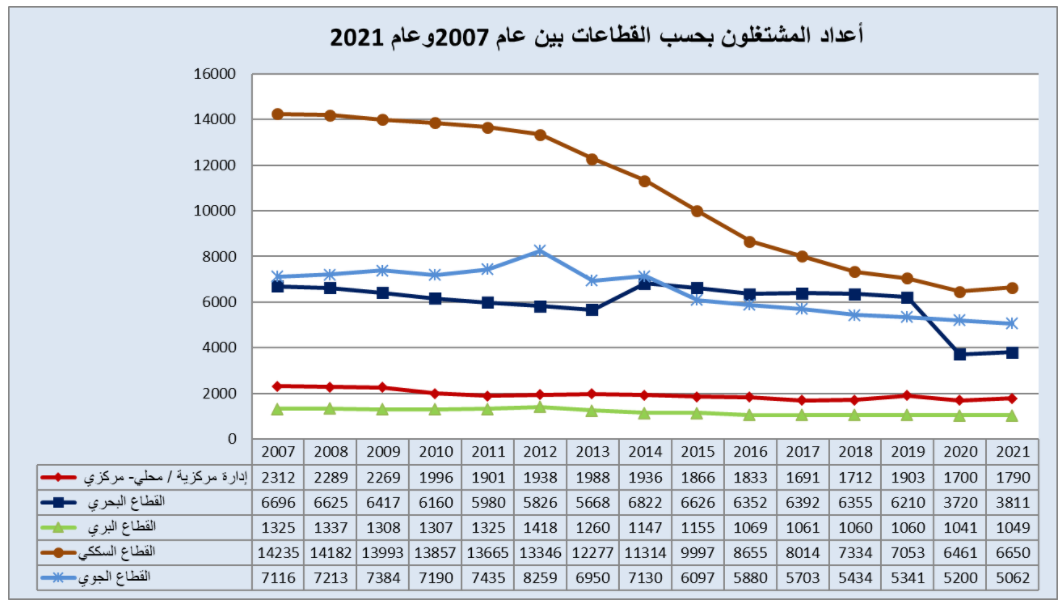 إدارة مركزية= 95.3 %
نسبة 2019/2010=
نسبة 2020/2010=
إدارة مركزية= 85.2 %
بحري        = 100.8% (تفسير الزيادة ؟)
بحري 	= 60.4 %
برّي	= 81.1 %
برّي	= 79.6 %
سككي	= 50.9 %
سككي	= 46.6 %
جوي	= 72.2 %
جوي	= 74.3 %
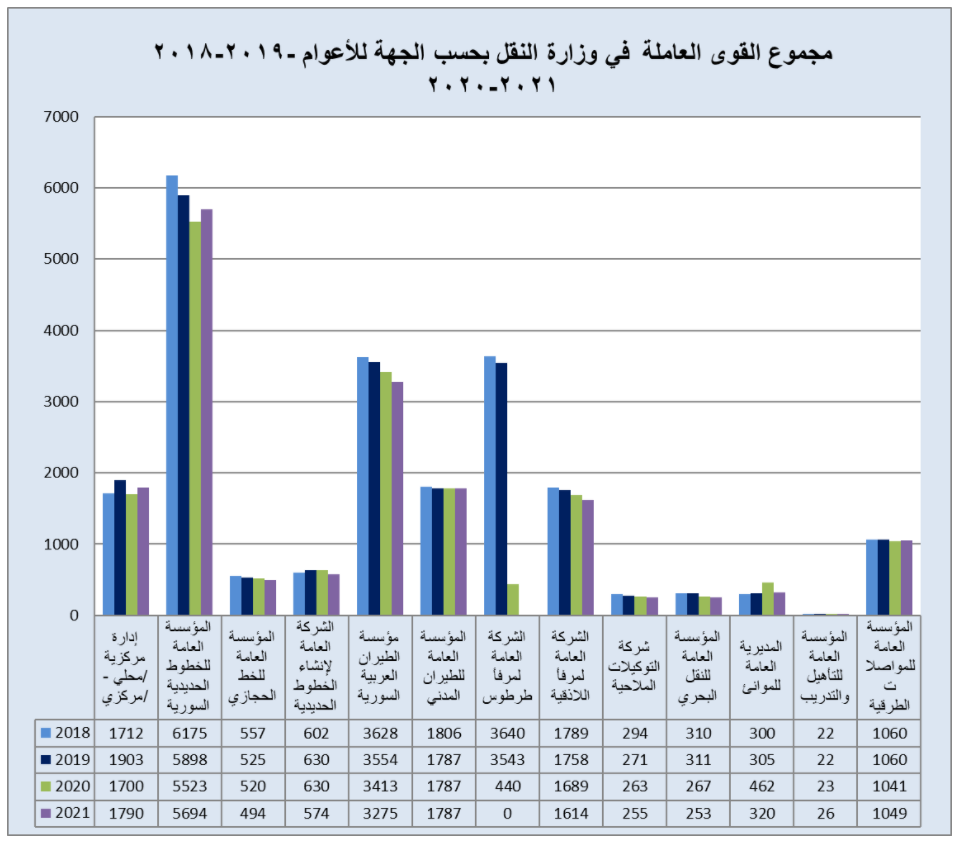 ثالثاً- أضرار قطاع النقل بنتيجة الحرب بعد عام 2011
المصدر: وزارة النقل، مديرية التخطيط والتعاون الدولي
ضحايا بشرية
200 شهيد
41 جريح
قطاع المواصلات الطرقية
تدمير مئات مقاطع الطرق والجسور الحيوية والعبارات (60% خرج من الخدمة)
تدمير 50 جسر أهمها جسور حلب ، دير الزور ، الرقة جسر نهر الفرات، جسر الطريق السريع ادلب –أريحا- اللاذقية ، جسر درعا.
خروج 4095 كم من شبكة الطرق من الخدمة من أصل 9000 كم طول الشبكة.(تفسير؟)
قطاع النقل البرّي
تدمير العديد من مراكز خدمات معاملات المركبات وأهمها مديرية نقل حلب ، دير الزور، ريف دمشق، إدلب، الرقة.
سرقة ونهب أجهزة الفحص الفني ومراكز المركبات في مختلف المناطق.
سرقة الشاحنات واستخدامها وعرقلة عملها وقطع شرايين النقل بين المحافظات ودول الجوار.
قطاع السكك الحديدية
تدمير عشرات الجسور للسكك الحديدية (17؟) وخروج محطات ومنظومات الإشارة من العمل (100%)
تفجير قطارات وفك وسرقة السكك الحديدية.
جنوح القطارات بسبب عمليات التخريب.
سرقة جسور السكك والمعامل الخاصة بتجميع وصيانة القطارات والعربات ونهب المحطات.
خروج وتدمير 1800كم سكك حديدية من أصل 2450 كم طول الشبكة.
تخريب خط قطارات الربوة – الهامة – الزبداني – سرغايا.
سرقة وتدمير محطات القطارات في معظم المحافظات الشرقية والوسطى والجنوبية.
تدمير 126 رأس قاطر من أصل 152.
قطاع النقل البحري
تعرض السفن السورية لإجراءات اقتصادية قسرية أحادية الجانب من قبل الولايات المتّحدة والاتحاد الأوروبي (تسمية عقوبات خطأ شائع)
منع التشغيل باتجاه العديد من الموانئ.
منع الصيانة والإصلاح وملاحقة السفن السورية.
ملاحقة السفن التي تؤم الموانئ السورية.
تراجع كبير في عدد السفن التي كانت تستقبلها الموانئ السورية .
قطاع النقل الجوّي
قصف واستهداف المطارات المدنية السورية من الإرهابيين ومن العدوان الاسرائيلي.
منع وقيود عبور أي شركة طيران عبر الأجواء السورية.
منع وقيود هبوط أي شركة طيران في المطارات السورية.
منع السورية للطيران من التشغيل باتجاه أوروبا والعديد من الدول الأخرى.
الحرمان من صيانة الطائرات والمحركات والمطارات وبالتالي تعرضها للتوقف.
حجز طائرتين بوينغ 747 بعد التعمير في السعودية.
تدمير الأجهزة الملاحية الجوية والمعدات وورشات الصيانة واستهداف الكوادر والفنيين.
حصيلة الاضرار
قيمة الأضرار الكلية	27 تريليون ليرة سورية (حوالي 7.5 مليار دولار)
منها:
أضرار مباشرة	
أضرار غير مباشرة	
انخفاض الإيرادات إلى ما يقارب 90% عما قبل الحرب
رابعاً- مراجعة مشتركة لتوصيات دراسة النقل متعدّد الأنماط لعام 2008 انطلاقا من المستجدات بعد 2011
إعادة تصويب مسار دراسة النقل متعدد الأنماط
المدخلات والمنهجية
السياق العام:
 أولويات إعادة الإعمار – ترميم العلاقات مع الجوار – إعادة الثقة بقطاع الخدمات
الشراكات التجارية على الصعيدين الإقليمي والمتوسطي
متطلبات النهوض للقطاعين الصناعي والزراعي
إعادة تأهيل منظومة النقل والخدمات اللوجيستية
المدخلات والمنهجية
الفرضيات:
مصير الشراكة الأورو-متوسطية
جذب الإستثمارات الخارجية (المؤثرة على القطاعات الإنتاجية و على مرافق النقل)
الرهانات
 ترتيب الأولويات
عناصر الإرتكاز  والفرص
على الرغم من تبدل العديد من الفرضيات تبقى توصيات هذه الدراسة MMT (مشاريع بنية تحتية - تطوير الخدمات – تسهيل العمليات التجارية والعبور) جديرة بالإهتمام كونها توفر لسورية فرصة إبراز دورها الإقليمي والمتوسطي
من المفيد إعادة تصويب الأولويات وصياغة خطة عمل محدثة وفقاً للمتغيرات والفرضيات الواجب تعديلها بناءً على مراجعة السياق العام على الصعيدين الوطني والإقليمي مع الأخذ بالإعتبار معطيات التجارة الدولية
عناصر الإرتكاز  والفرص
يقتضي تطبيق الخطوات والمشاريع وفقاً للدور المباشر الذي من الممكن أن تلعبه كل منها وكذلك للأثر والمردود الذي تولده (الإجتماعي – الإقتصادي – البيئي – الإستراتيجي) مع الأخذ بعين الإعتبار الخيارات الوطنية والمعطيات الإقتصادية الخارجية.
إعادة بناء قاعدة المعلومات اللازمة لتحديث دراسات الجدوى ولتقييم المشاريع والخطوات المنوي تنفيذها أو تطبيقها. 
إحياء لجنة متابعة (على غرار الإقتراح المنوه إليه في الدراسة)
إعادة بناء خطة عمل وبلورة جدول زمني للتنفيذ والمتابعة
إستشراف الإطار المستقبلي
فرضيات النمو:
الإستيراد: البضائع – الإمكانيات – المصادر
التصدير: القطاعات – الفرص – الشركاء
النقل الداخلي: إعادة الهيكلة – الأنماط
النقل العابر: الممرات المنافسة – العوائق الحدودية – قيود الإجراءات
الأولويات وصياغة خطة عمل محدثة:
المتغيرات في السياق العام على الصعيدين الوطني والإقليمي
معطيات التجارة الدولية
 التوجهات العامة للحكومة
بلورة الإطار المستقبلي
الخطوات والمشاريع:
الدور المباشر والمردود (الإجتماعي – الإقتصادي – البيئي – الإستراتيجي)
الخيارات الوطنية
المعطيات الإقتصادية الخارجية.
بناء قاعدة المعلومات:
كفاءة الأنماط العاملة
أحجام النقل (الطلب)
النمذجة
إحياء لجنة متابعة (على غرار الإقتراح المنوه إليه في الدراسة)
شكراً لكم .....